Work Based learning
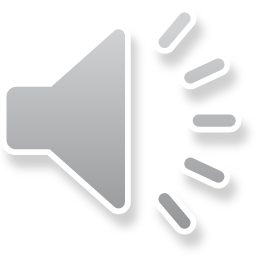 What is work based learning?
The WBL program provides high school students with real-world work experience. They leave high school with an advantage: Office Certifications (Word, Excel, and/or Powerpoint), armed with work skills and community service/volunteer experience, a professional resume and career portfolio, interviewing skills, and the ability to make clear, well thought out decisions about their career aspirations. In addition to work experience, leadership development, as well as career and college exploration, at least 98% of WBL students (office aides & off-campus) receive multiple college acceptances and attend 2- and 4-year colleges and universities.
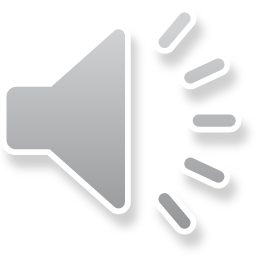 Who is eligible to participate?
Students must be Juniors or Seniors ( Must be 16 yrs old by Sept 1st)
Student workplace must meet all requirements of the Fair Labor Standards Act.  
All paid positions must meet requirements for minimum wage, overtime, child labor, equal pay, and applicable tax withholding. 
1099s positions require a copy of the company's Business License, coordinator's approval, and approved mentor.
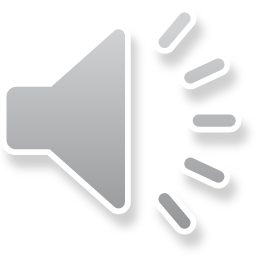 How do I sign up?
Go to the following website to complete WBL paperwork
https://sites.google.com/site/gwinnettwbl/home
Turn in completed paperwork to Coach Tino (located in the Fieldhouse)
Meet with your counselor after being approved to remove electives from your schedule and add WBL (must be on track to graduate – we will only remove electives that are not needed for graduation)
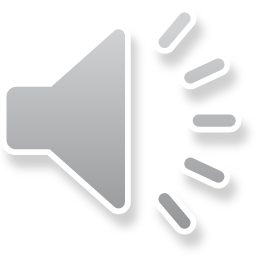 Questions?
Parents
Call or Schedule an appointment with your student’s counselor 
 https://www.gcpsk12.org/Page/16382

Students
Request to meet with your counselor through eClass
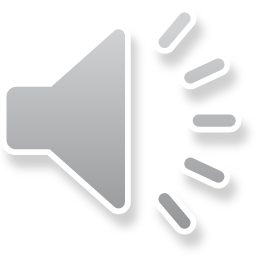